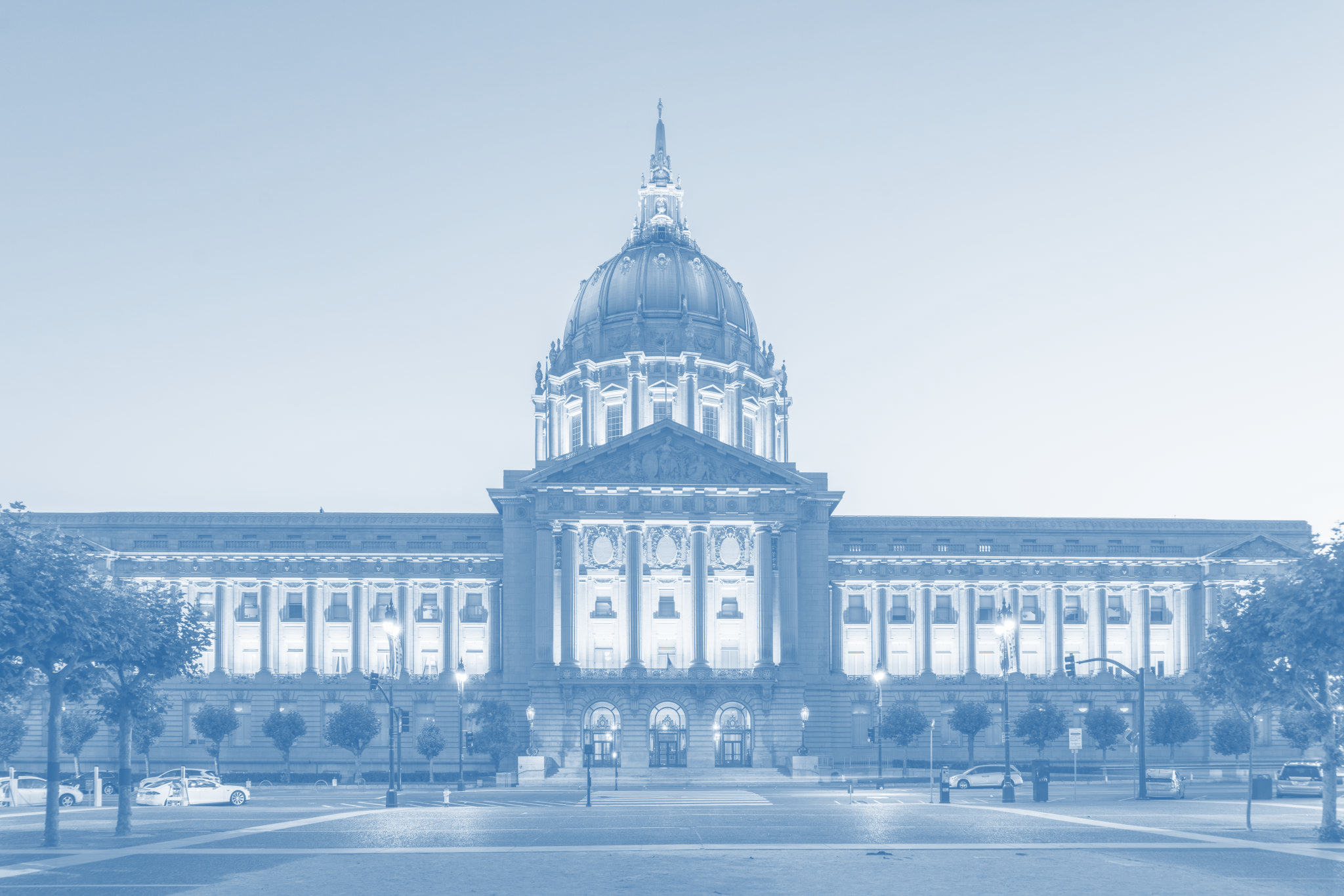 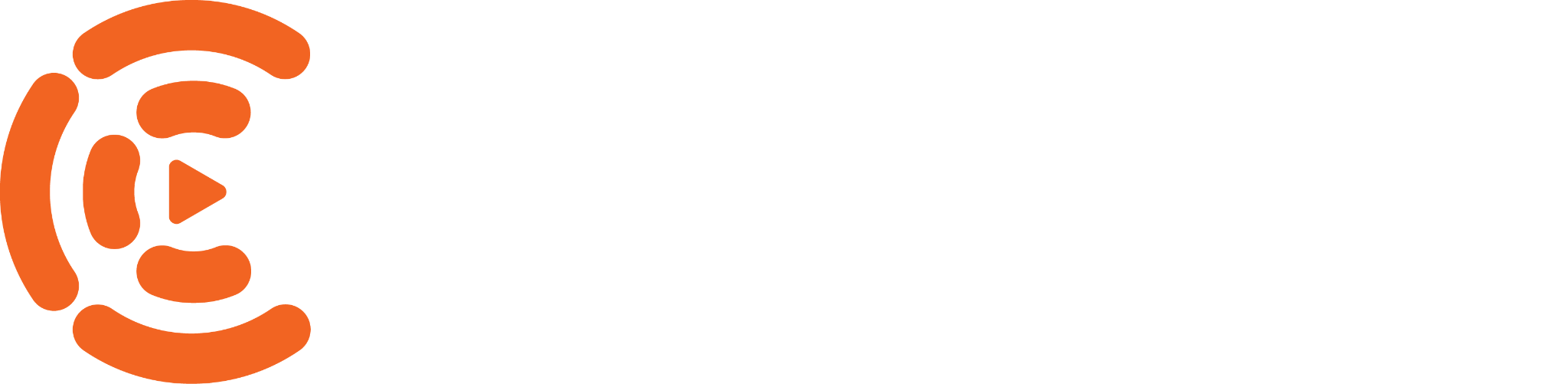 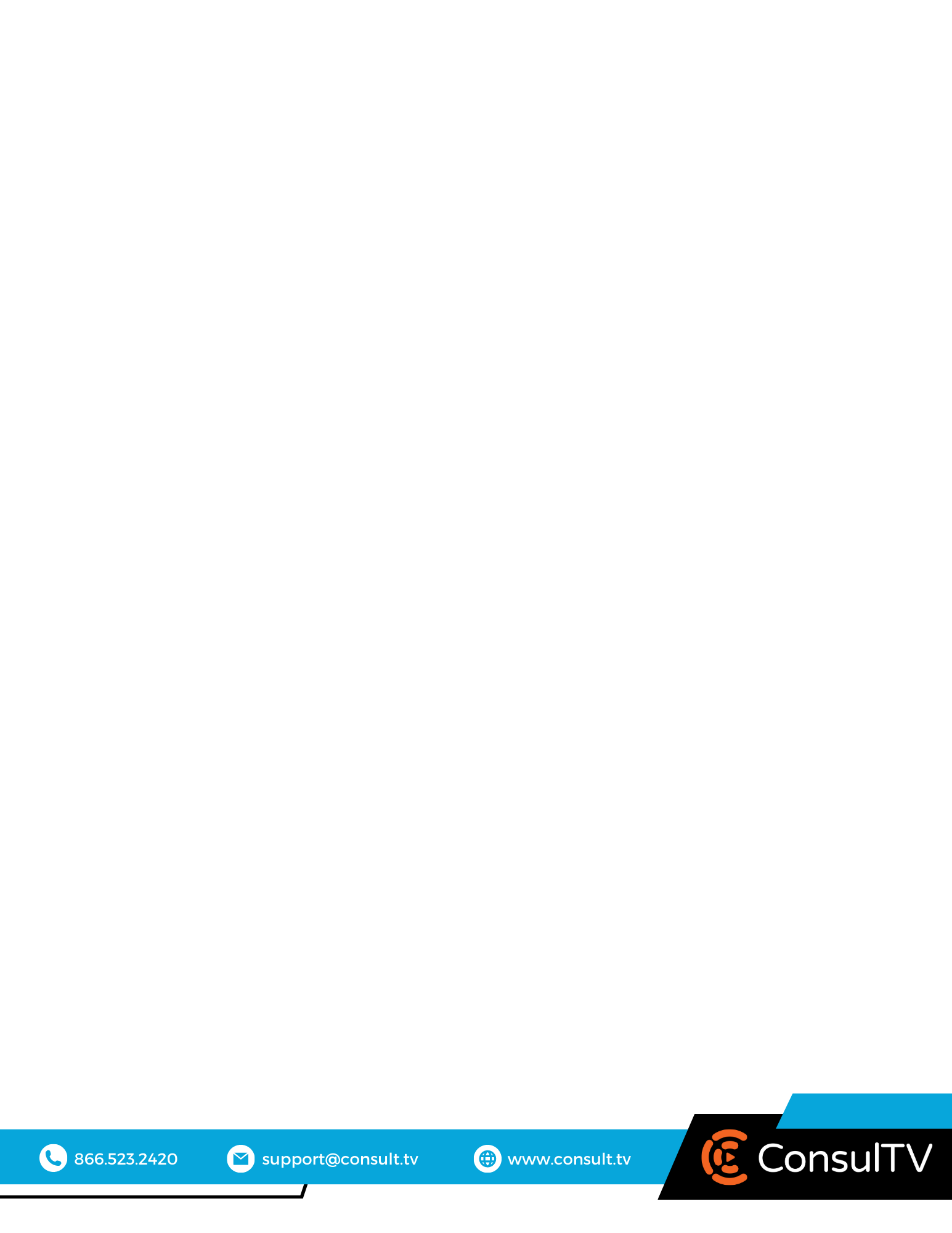 MASS TORT
The ConsulTV Advantage for Your Mass Tort Campaign
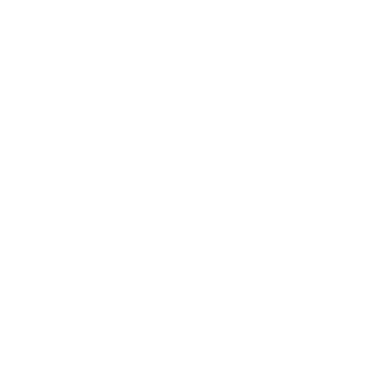 ConsulTV uses data driven technology to help find the clients you are looking for.

ConsulTV can run national and local marketing campaigns for your law firm or agency.

ConsulTV will be your partner throughout your campaign with real-time dashboard reporting.

ConsulTV offers an omnichannel ecosystem, ensuring you reach your clients wherever they are. We accomplish this through targeted digital advertising.
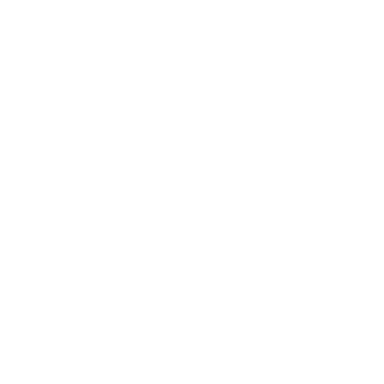 Streaming Audio
Premium Placement Across Streaming Music & Podcasts
.
OTT
Premium Non-Skippable CTV
.
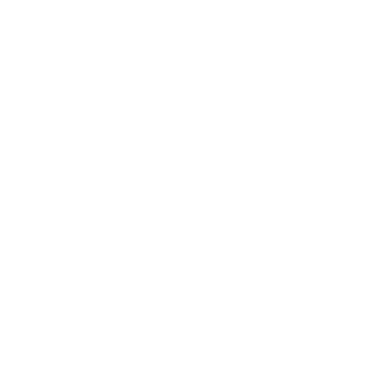 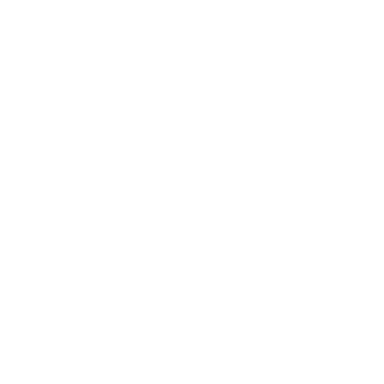 Social Media
Facebook & Instagram Data Targeting
.
Geofencing
Location Based Targeting 
.
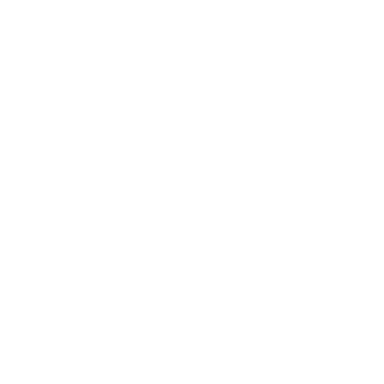 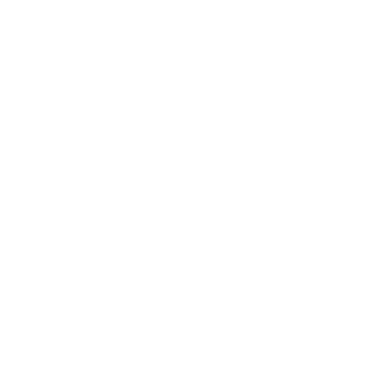 Reporting
Best in Class Reporting Platform
Can Be White-Labeled
Retargeting
Stay Top of Mind Using Retargeting
.
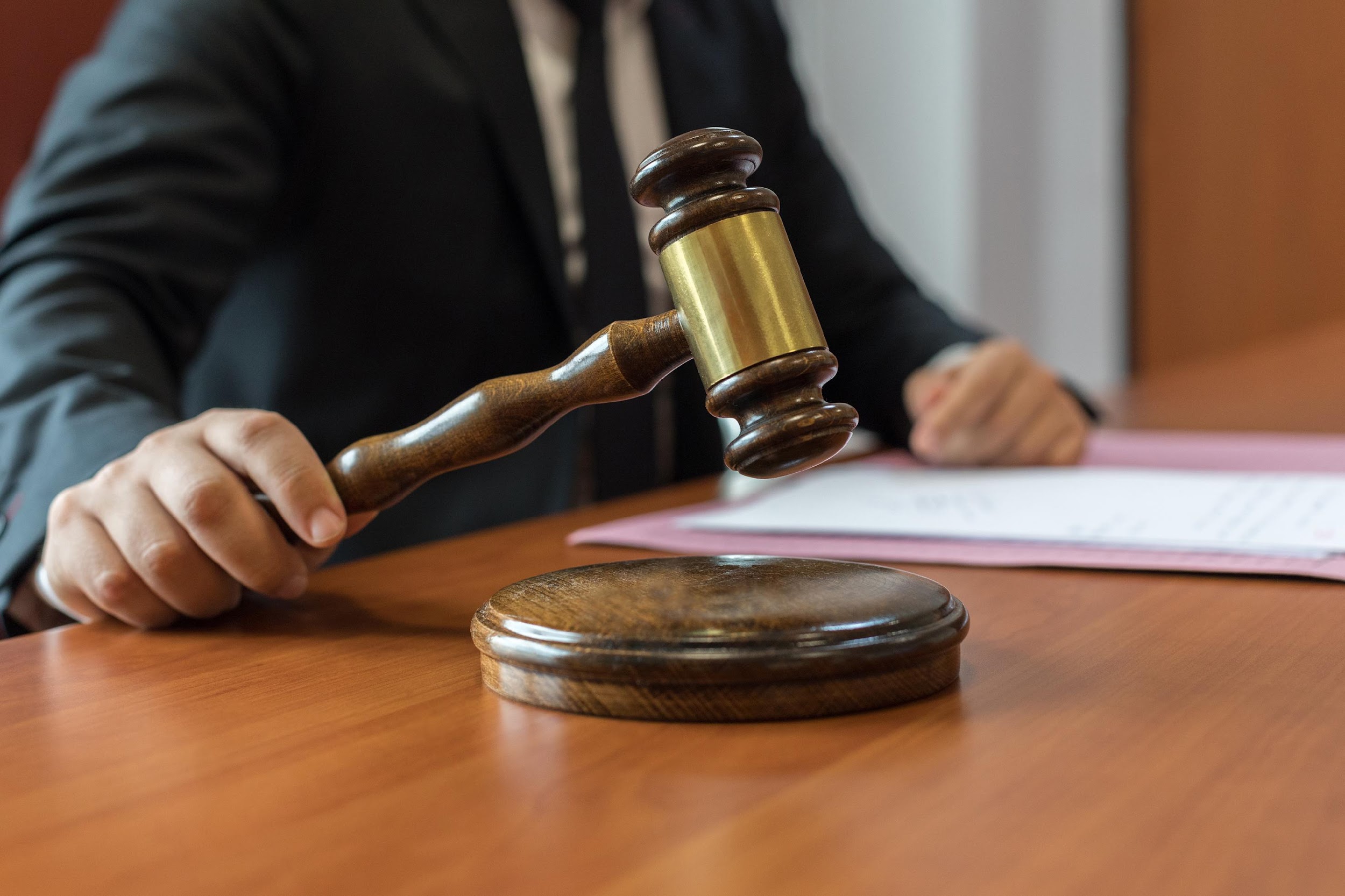 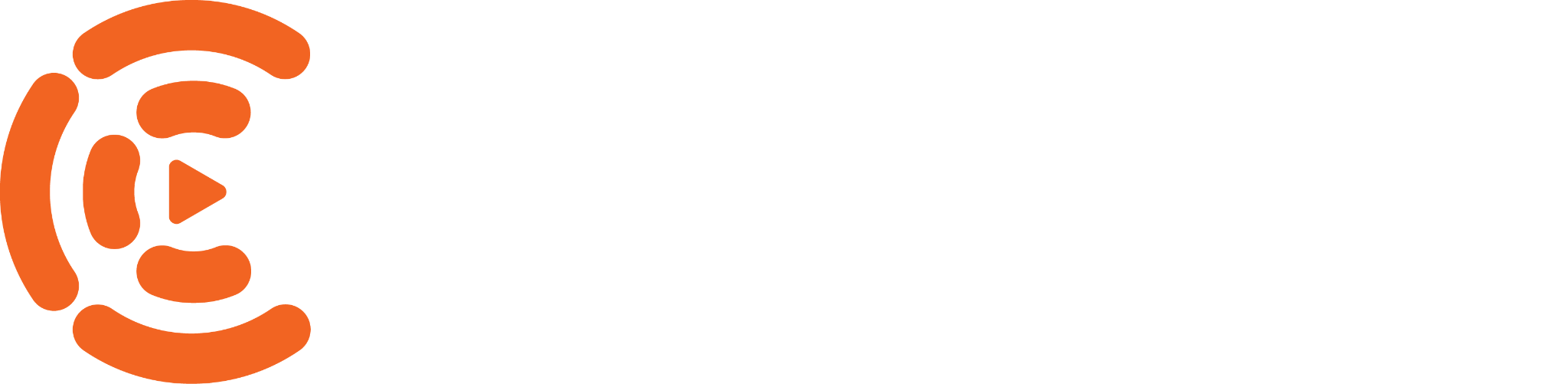 ConsulTV provides expert, state-of-the-art marketing services that give law firms and solo attorneys the competitive advantage they need to attract clients, build visibility, and grow revenue.
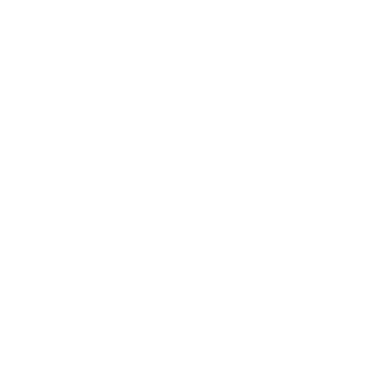 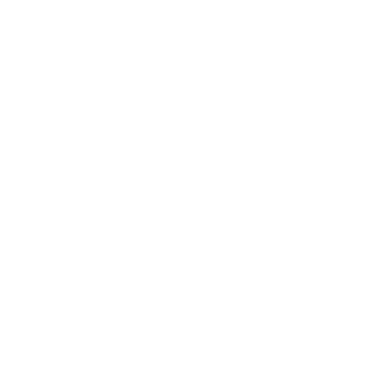 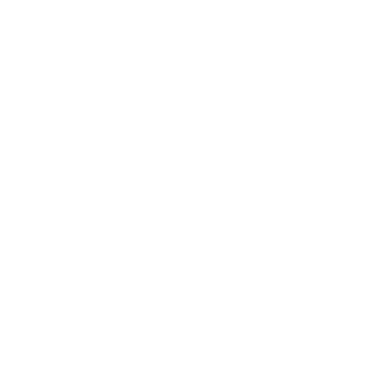 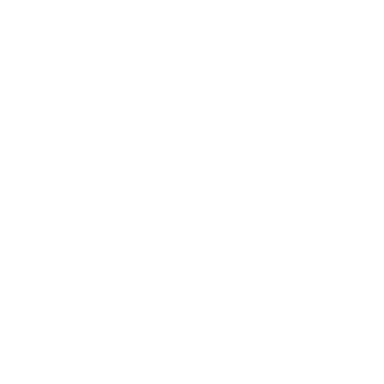 Our Integrated Solutions

We align our solutions with your unique marketing needs, helping you reach your targeted audience & drive real results to grow your business.
We Have 
Your Back

We provide you with dedicated support & bandwidth- driving your marketing strategy, taking care of creation & execution.
Deliver Results


With our sophisticated targeting capabilities, we help you drive brand awareness across your most desired audience and acquire new customers while growing current customer loyalty.
One-Stop-Shop
Marketing

From research & planning, to creative, execution, and campaign management it’s all done here.
Connect with your Customers Through Re-Targeting
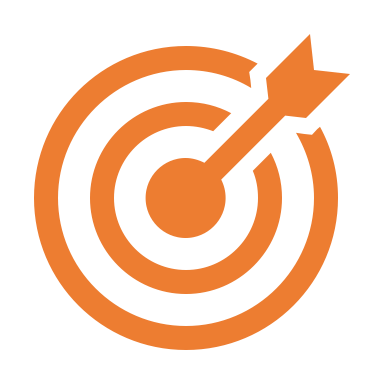 >> How it works: 
Based on where a consumer has been

Ads are delivered to customers that have frequented specific locations in the past

Mobile devices are tagged to follow consumers and deliver ads for a time period following their visit to the geo-targeted area